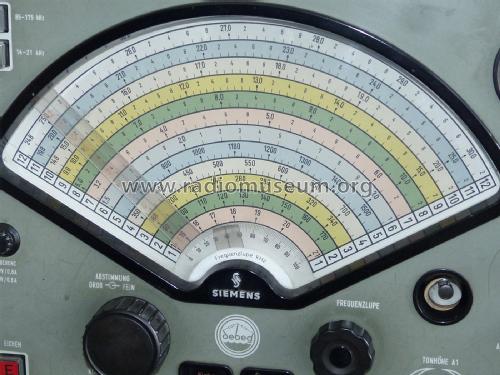 Nauwkeurig Afstemmen
Gerard Tel,
LC-Kring, 13 januari 2021, aanvang 19.30
Nauwkeurige Frequentie-uitlezing
Waarom frequentie aflezen
Vier “generaties”:
Mechanische indicatie
Mechanisch met hulpsysteem
Analoog afstemmen met frequentieteller
Digitaal afstemmen met processor
Frequentie-display: Theorie en Praktijk
Vier projectjes
Conclusies
2
1. Waarom frequentie aflezen
Je wilt weten wat je ontvangt
Je wilt een zender kunnen opzoeken

Waarom “frequentie” en niet “golflengte”SI-afspraakIs in principe hetzelfde want f * λ = c

Hoe nauwkeurig wil je het weten?
3
Streekontvangst Middengolf
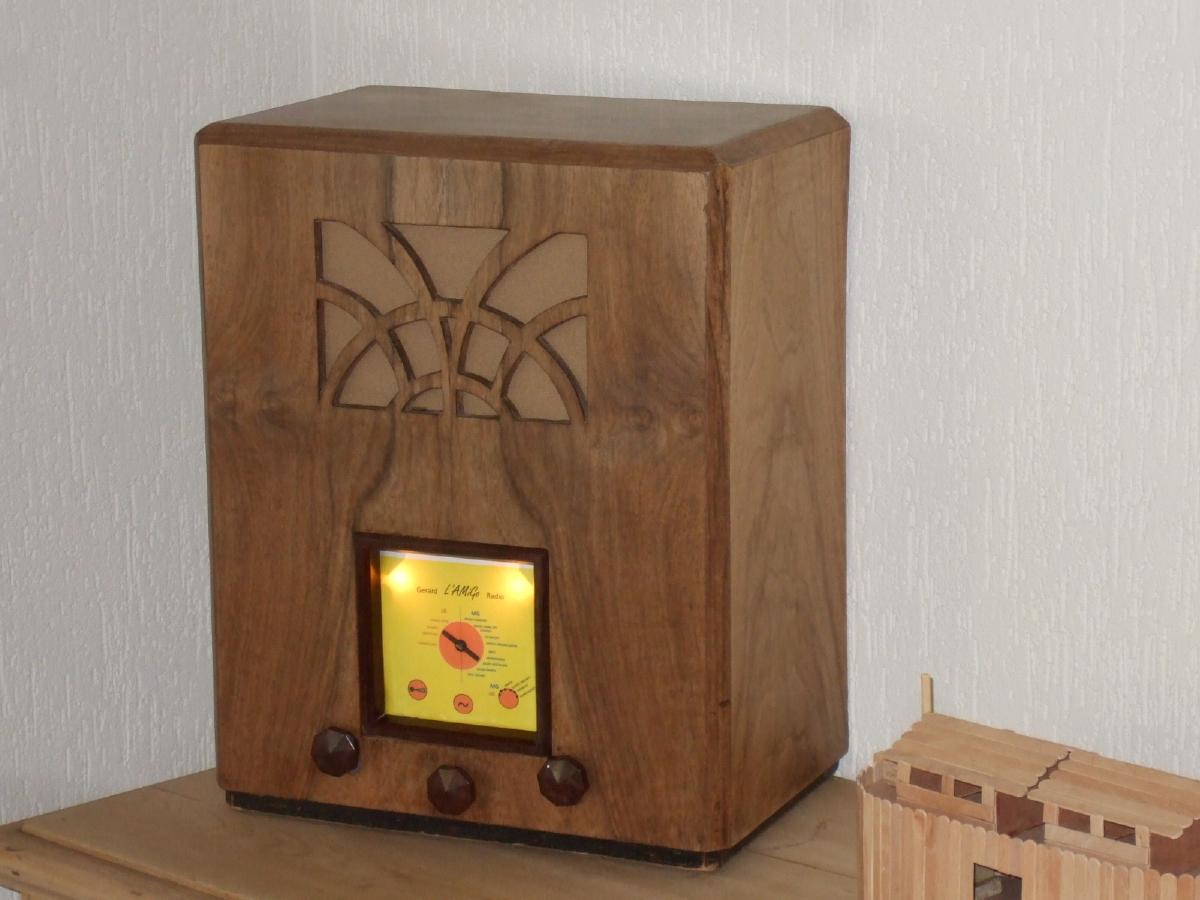 Circa 2 tot 5 stations,100kHz uit elkaar
Globaal 50 a 100kHz aflezen is prima!
Is ongeveer 5%
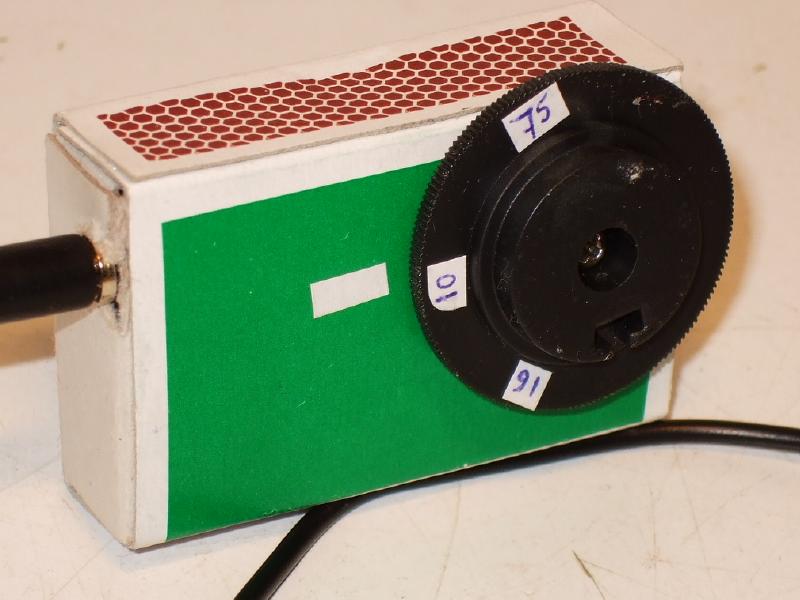 4
DX-en op Middengolf
Onderscheid 1566 van 1584 kHz
Nauwkeurigheid ca 10-15kHz

Dit is 1% of 1 op 100
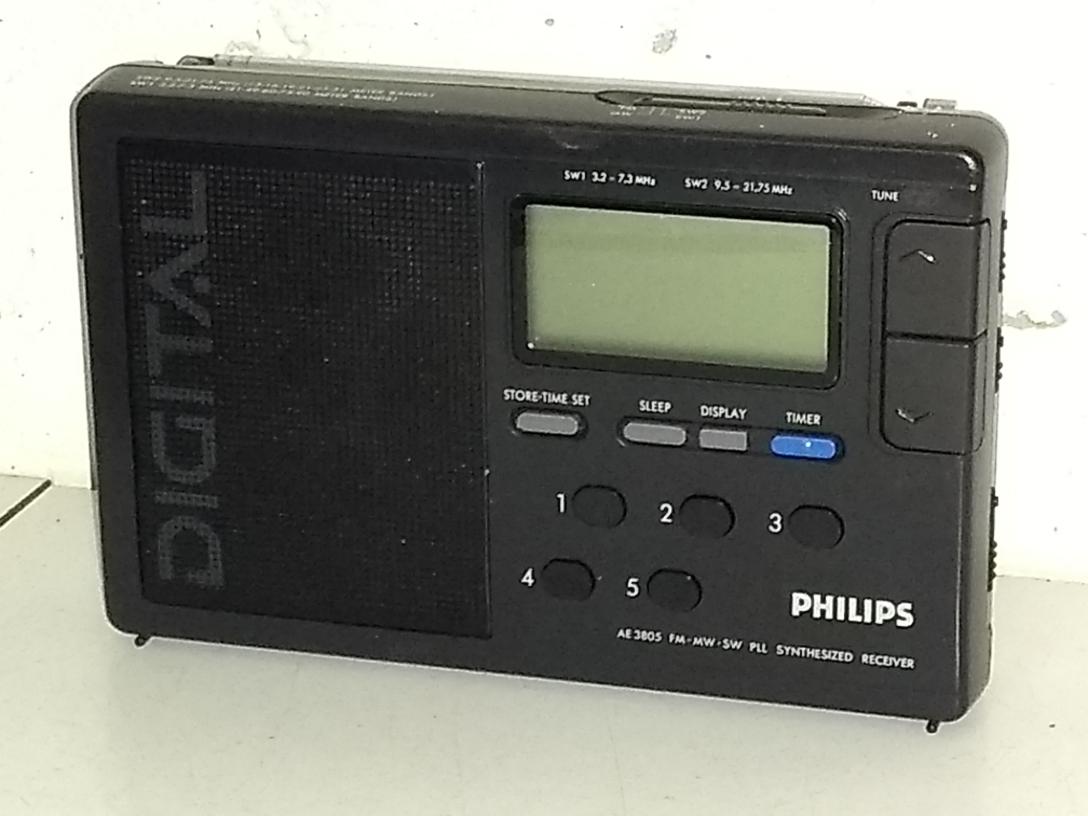 5
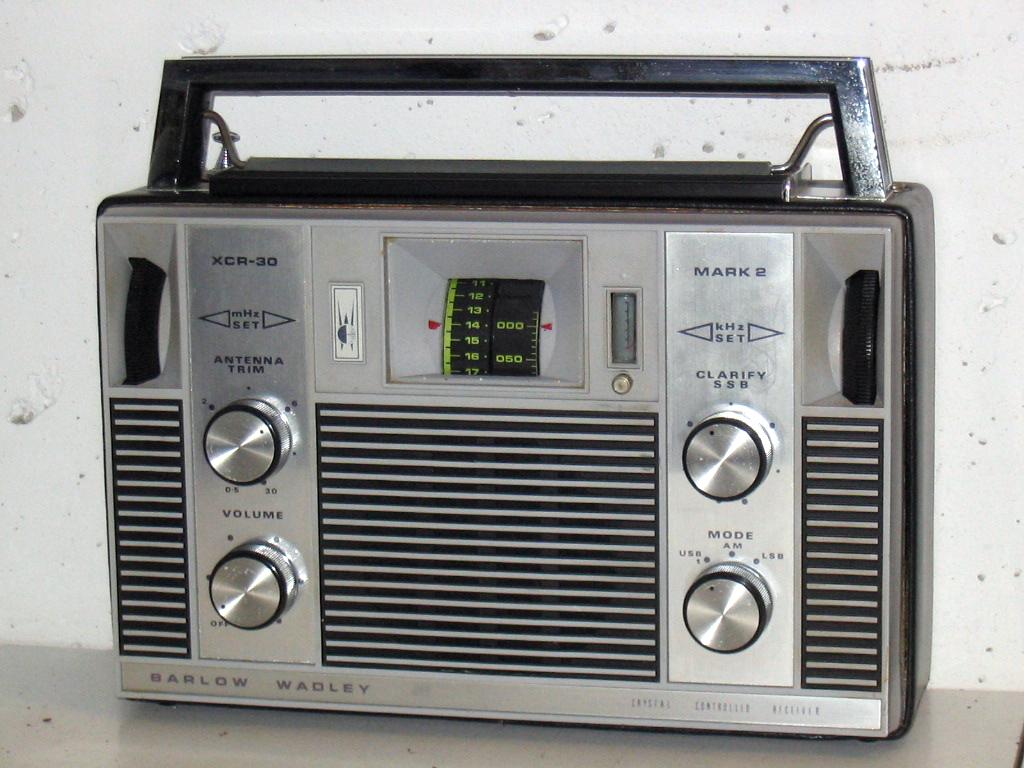 DX-en op KG
Zoek bekend station,evt voor uitzending!
Identificatie

Raster is 5kHz
Nodig: 2kHz 
Op 20MHz: 0,01% of 1 op 10000
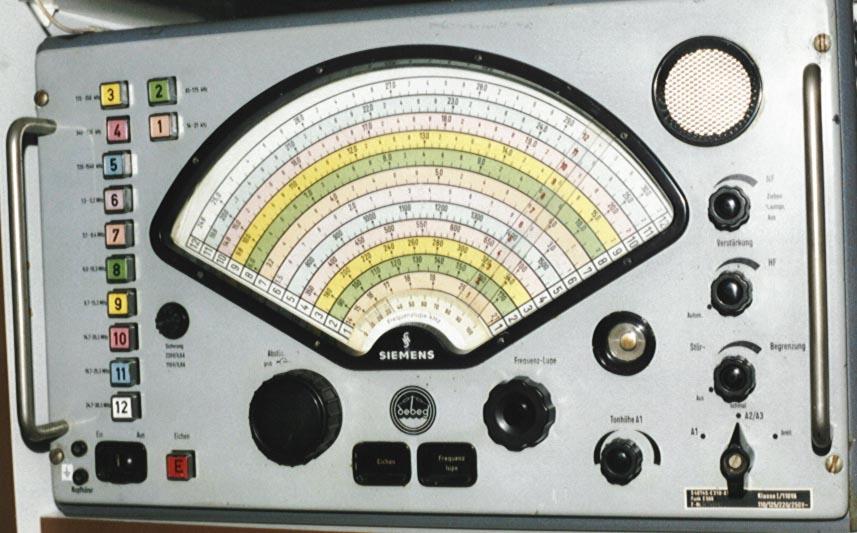 6
SSB station terugvinden
Moet binnen 100Hz voor verstaanbaarheid
Op 20m-band, 15MHz:  1 op 150000 

Analoog NIET haalbaar
Tellertje van Ali/10€: haalt dit WEL
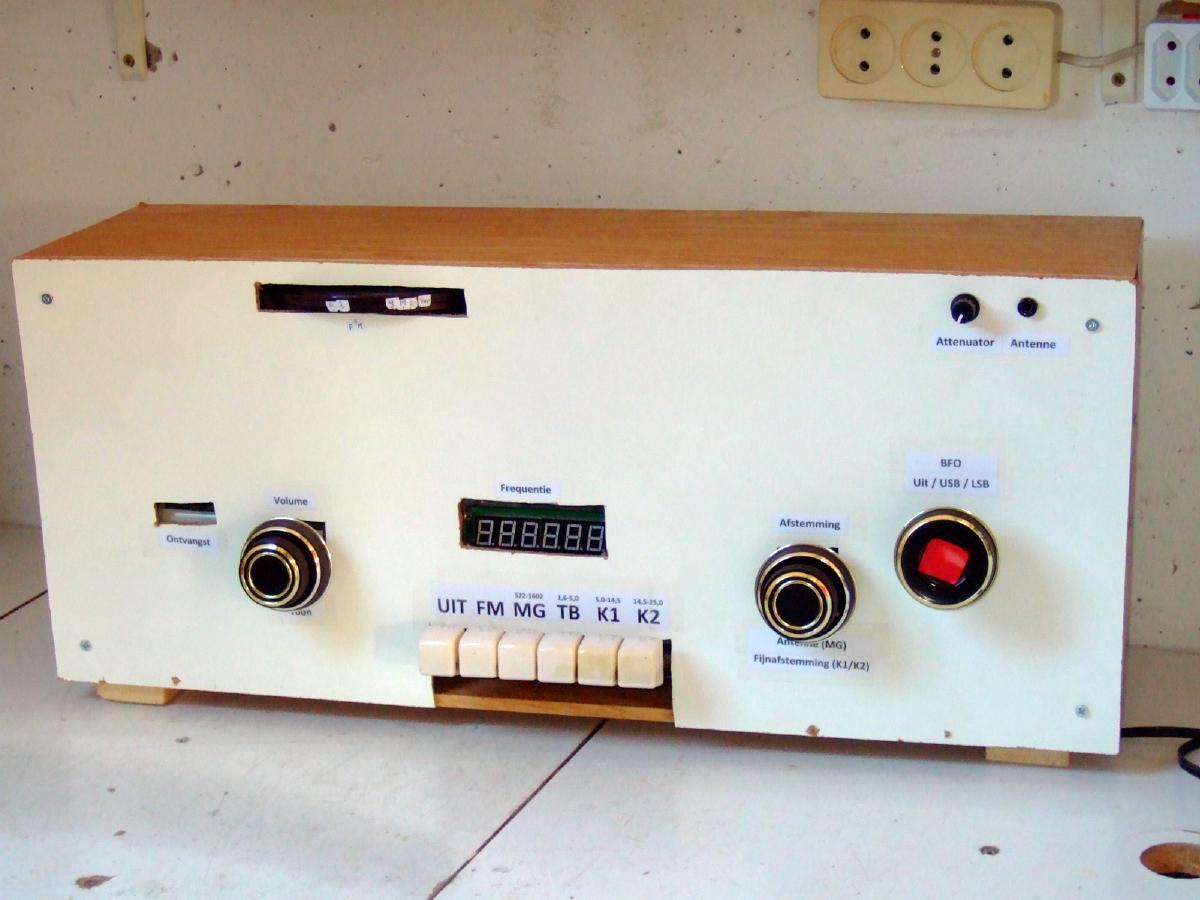 7
Frequentiecontrole MG-zenders
Regel: zender mag 20Hz afwijken
Praktijk: vrijwel alle MG binnen 10Hz, zelfs 1HzFlevo Radio 1: 1008000,7 Hz

Rond 1500kHz: Ca 1 op 150000
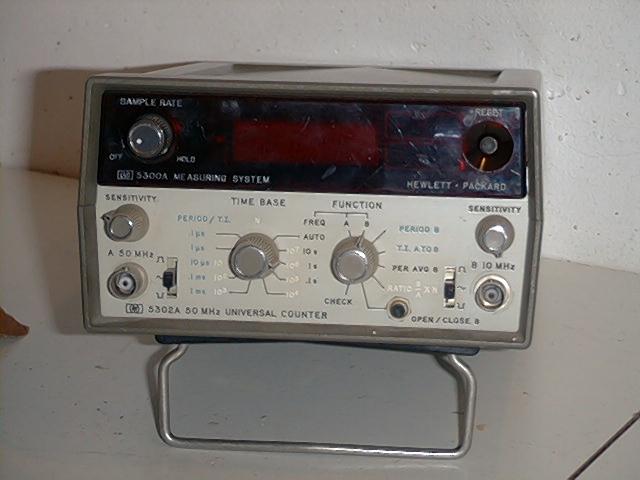 8
Stationherkenning binnen kanaal
Duitse MG-DXer:
Zenderfrequentie is zeer constant over tijd
Tussen zenders variatie ca 1-2 Hz
Meet alle ontvangen zenders op 0,01Hz (!!)
Herken stations aan frequentie-afwijking

Nodig: 0,01Hz op 1500kHz, 1 op 150M
Hiervoor wel speciale spulletjes nodig
9
Conclusie nauwkeurigheid
Schaal met wijzer is niet genoeg
Aflezing op 1 à 0,1 kHz voor luisteren goed (misafstemming 1kHz is onhoorbaar op AM)
Preciezere toepassingen niet haalbaarmet HTK-middelen

Dus: op naar de 0,1 !!
10
2. Vier afstemgeneraties
G1 - Mechanische aanwijzing
G2 - Mechanisch met hulpsysteem
G3 - Analoog met frequentieteller
G4 - Digitale afstemming
11
G1 – Mechanisch Afstemmen
Mechanisch!
Verstem afstem-C:
Antenne op f
Oscillator op f + m
Oscillator bepaaltwat je ontvangt!! 
Vast verband tussen ontvangfrequentie en stand van de afstem-C.
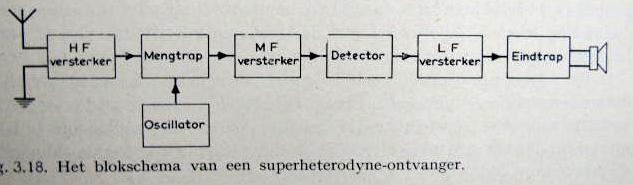 12
Touwtje eraan en…
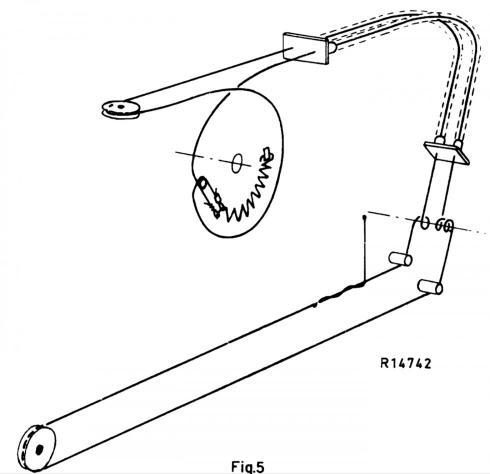 Wijzer aan afstem-C
Langs getallen/namen
Per band een reeks
Vanaf 1930
13
Hoe vast is dat verband?
Fijnregeling (op osc maar niet op wijzer)
Temperatuur en veroudering
Mechanische precisie van aanwijzing
Verplaatsing, reparatie van schaal of wijzer
BX594A op LG:
Freq naar golflengte
Wijzer op plek
Hoor goeie station
Bijregelen op gehoor
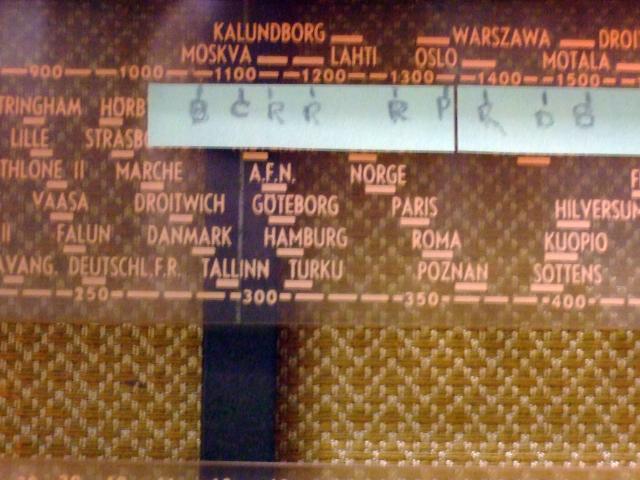 14
G1½ - Bandspreiding
Op 1 KG-band stukje van honderden kHz
Haalt 5 tot 10kHz

Mits exact getrimd …
… en nietverlopen!
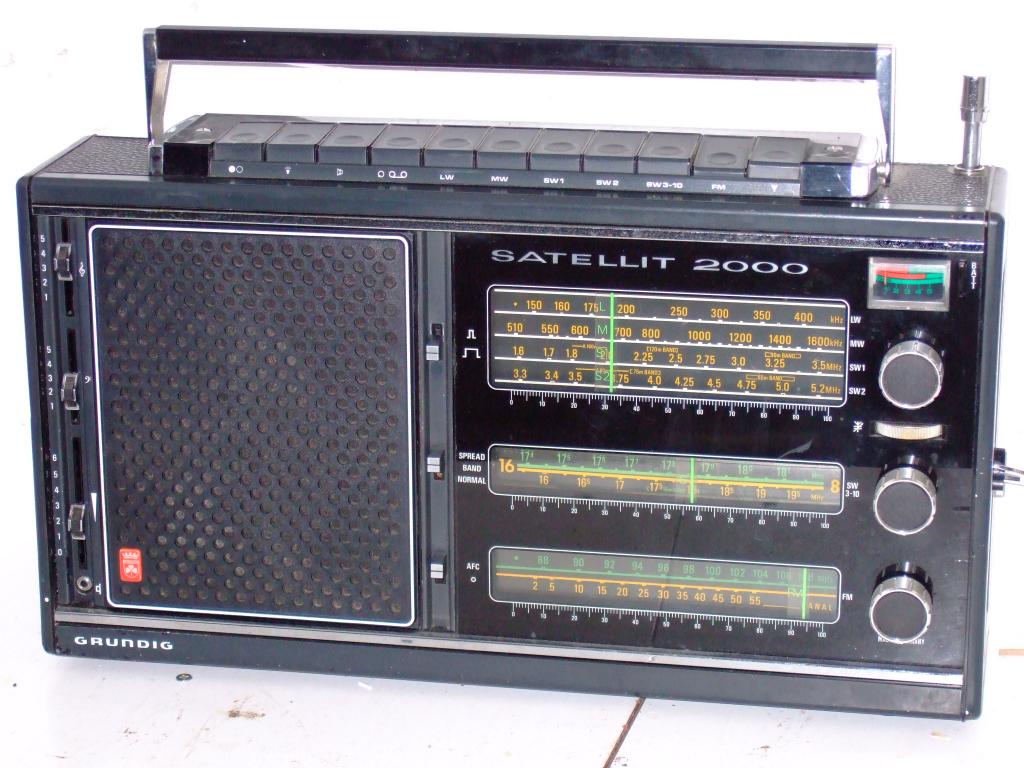 15
G2 - Hulpsystemen
Kristallen hebben hoge precisie
Maar ze zijn niet verstembaar

Hoe kun je continu afstemmen met de precisie van een kristal?
16
De IJk-oscillator (100kHz)
Hulposcillator op 100kHz
Vind veelvoud exact op hoofd- schaal
Afstemmen met fijnregeling
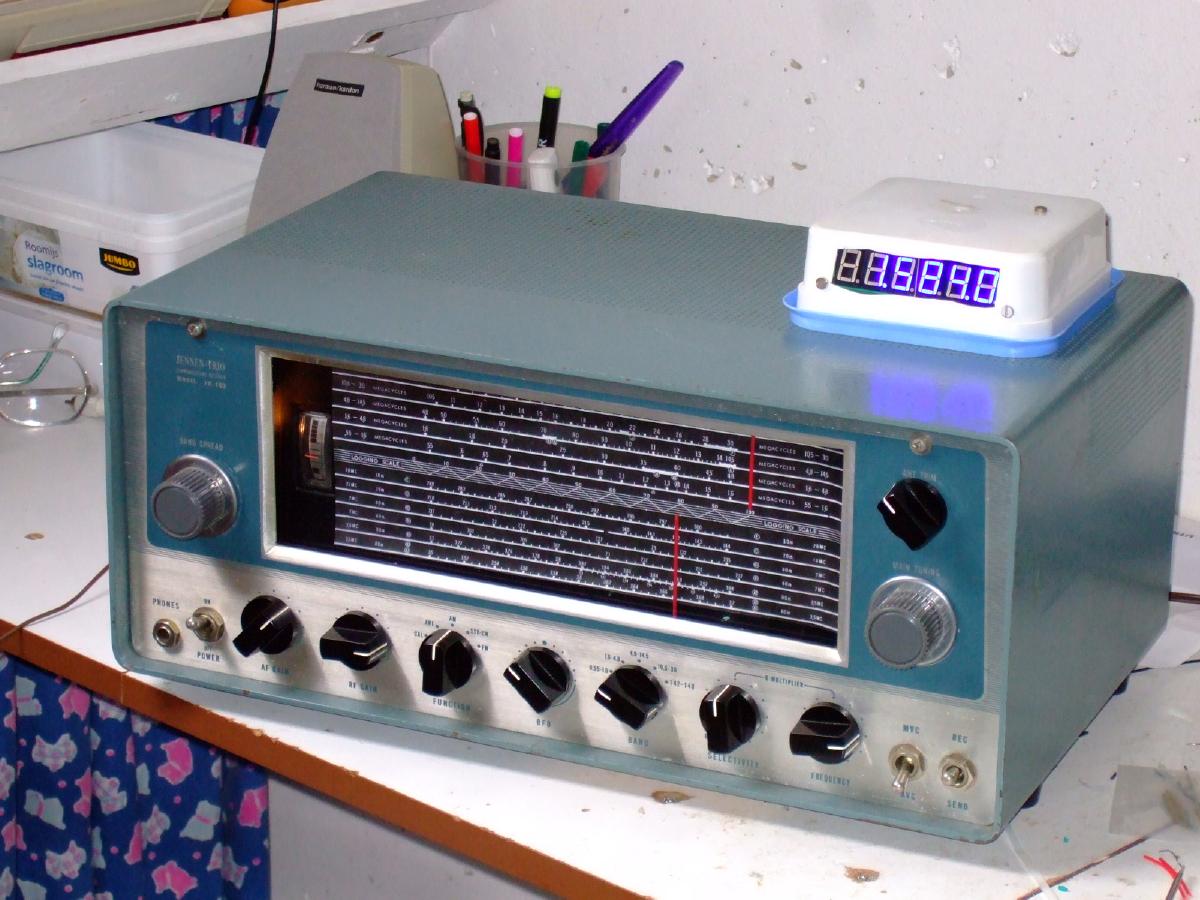 17
De Siemens E566 “Debeg”
Duitsland, 1957, DM8.000  
Hoofdschaal instellen met zero-beat
Subschaal 100kHz 
IJkosc. voor hoofdschaal

Claim: ½ kHzin documentatie:
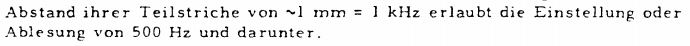 18
De Barlow-Wadley (1973)
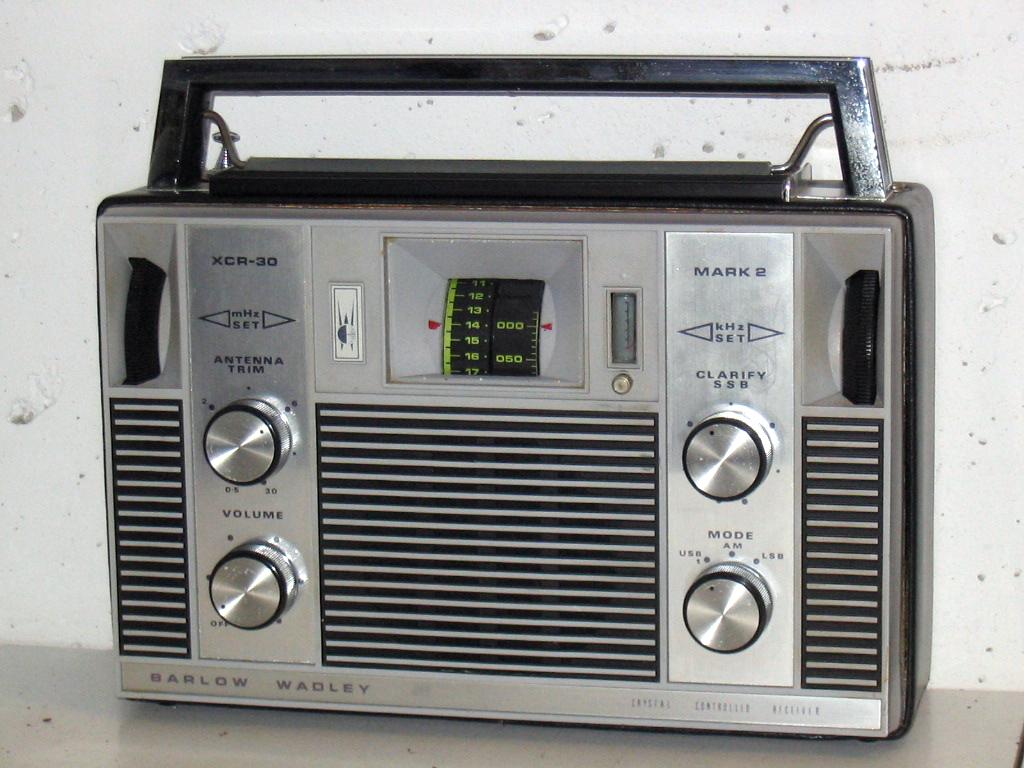 Ook: Racal
Triple conversion

Naar 2-3MHz is het kristal-exact
Grote schaal voor die ene MHz
Aflezing ca 1kHz
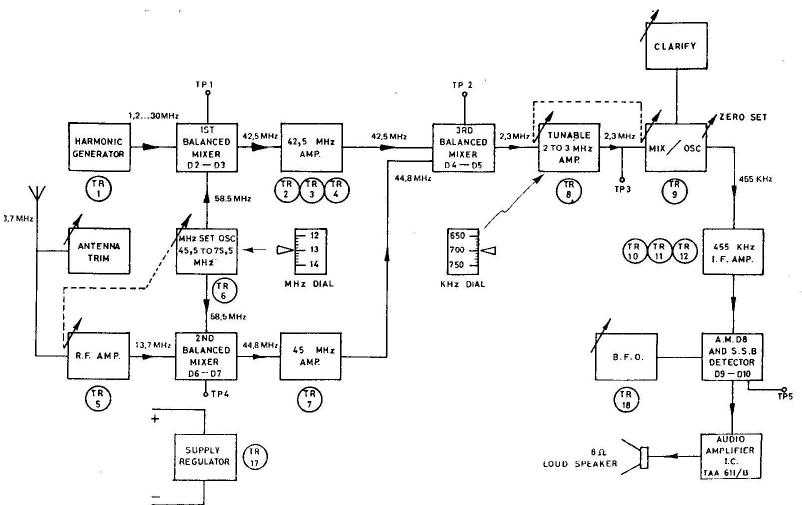 19
G3 - Frequentieteller
Grundig Satellit 3000 (1978)

Phil 90AL990, 1980
FM, 8xAM, SSB
Analoge afstemming (C en varicap)
Wijzer op schaalplus freq teller
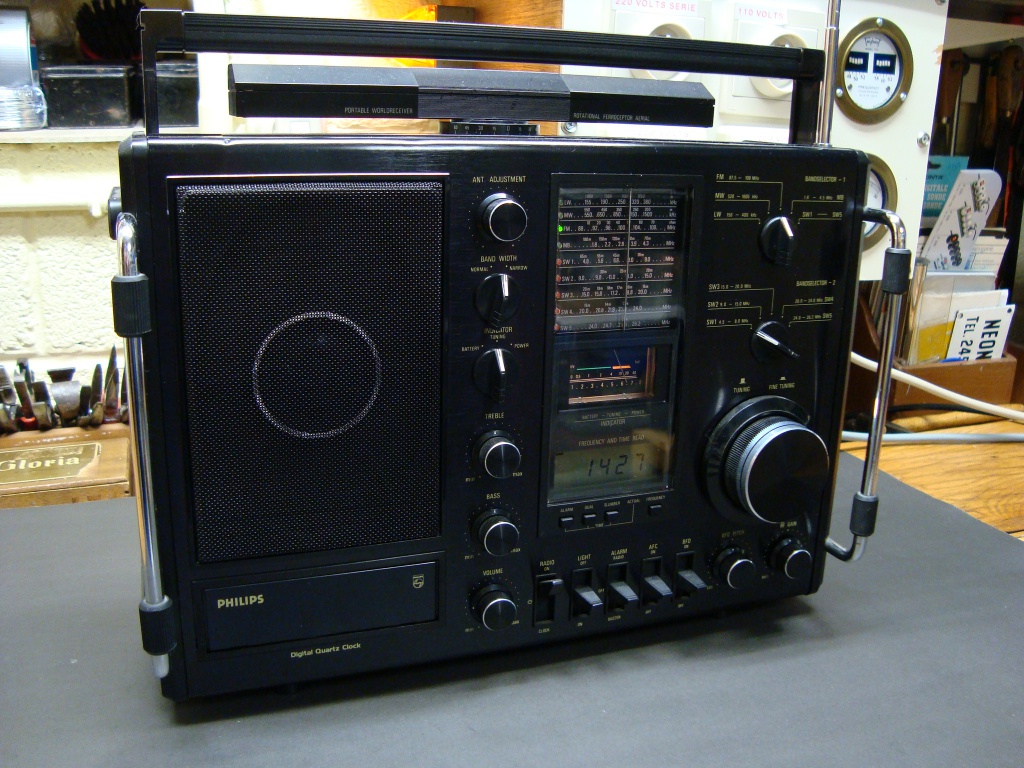 20
Resultaat is verbluffend!
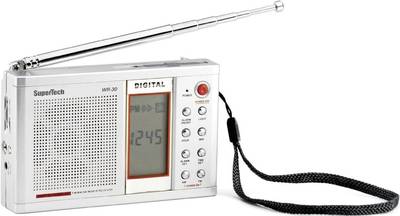 SuperTech WR30, 2007, 6 Tr
FM, 8xAM, 10€
11cm, 2xAA
Aflees MG 1kHz

GNR gehoordin Chop (Ukr) 1264km
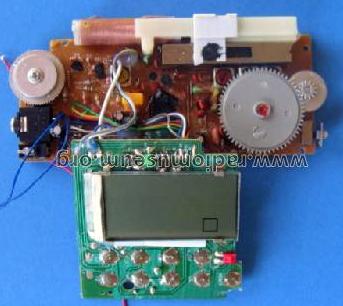 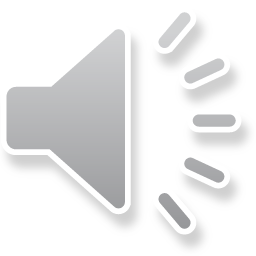 21
G4 – Digitale afstemming (PLL)
Phase Locked Loop, deel en vermenigvuldig kristalfrequentie
Afstemmen in stapjes, niet continu
Werking: zie Otto’s beschrijving van zijn AM PLL-zender
Besturing van PLL-unit altijd met µP(Ottozender: met dipswitches)
Processor maakt extra functies mogelijk:Geheugens, scannen, raster
22
PLL in de jaren 80
Philips D2999, D2935
Grundig Satellit
Big $$$ !!     (fl 800)
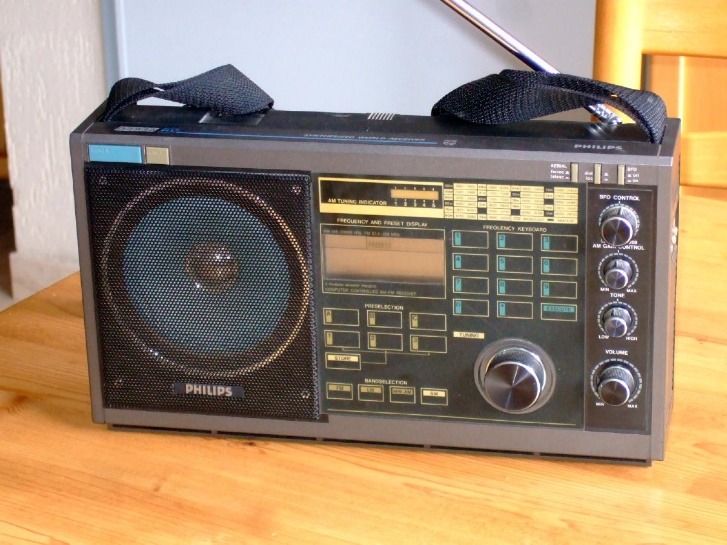 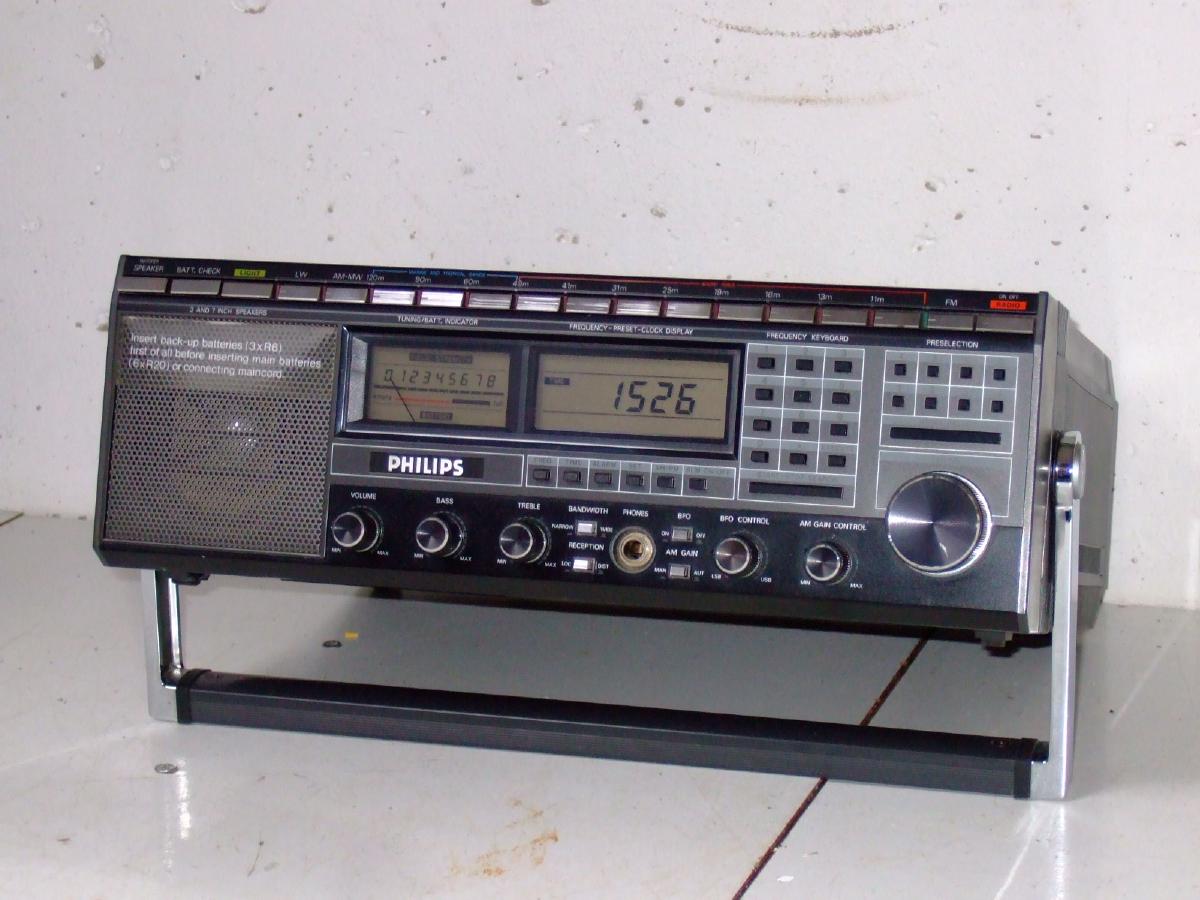 23
PLL in de jaren 90
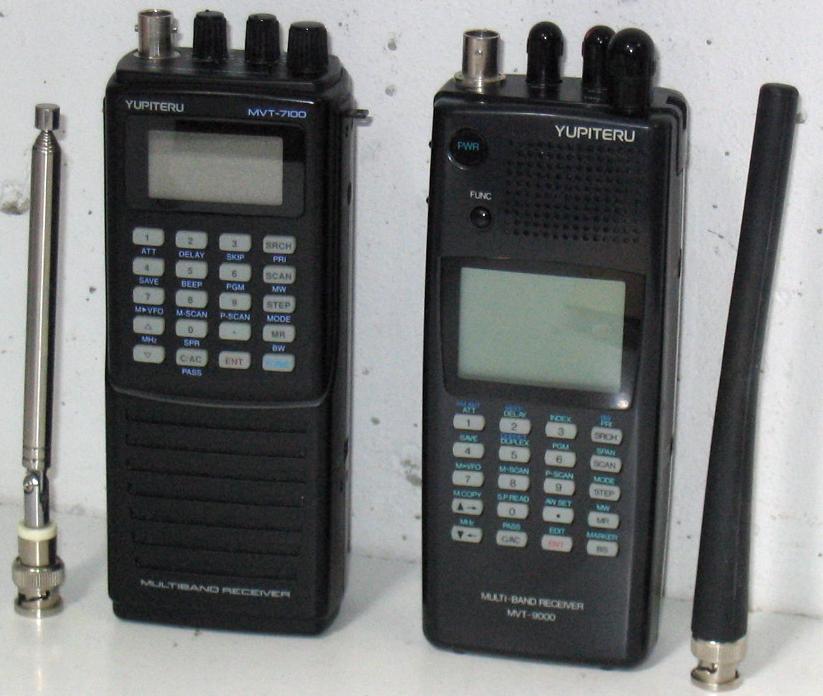 Op alle serieuzere portables
Panasonic 1991: top KG
Yupiteru 1993: top scanner
Philips 1999: keukenradio
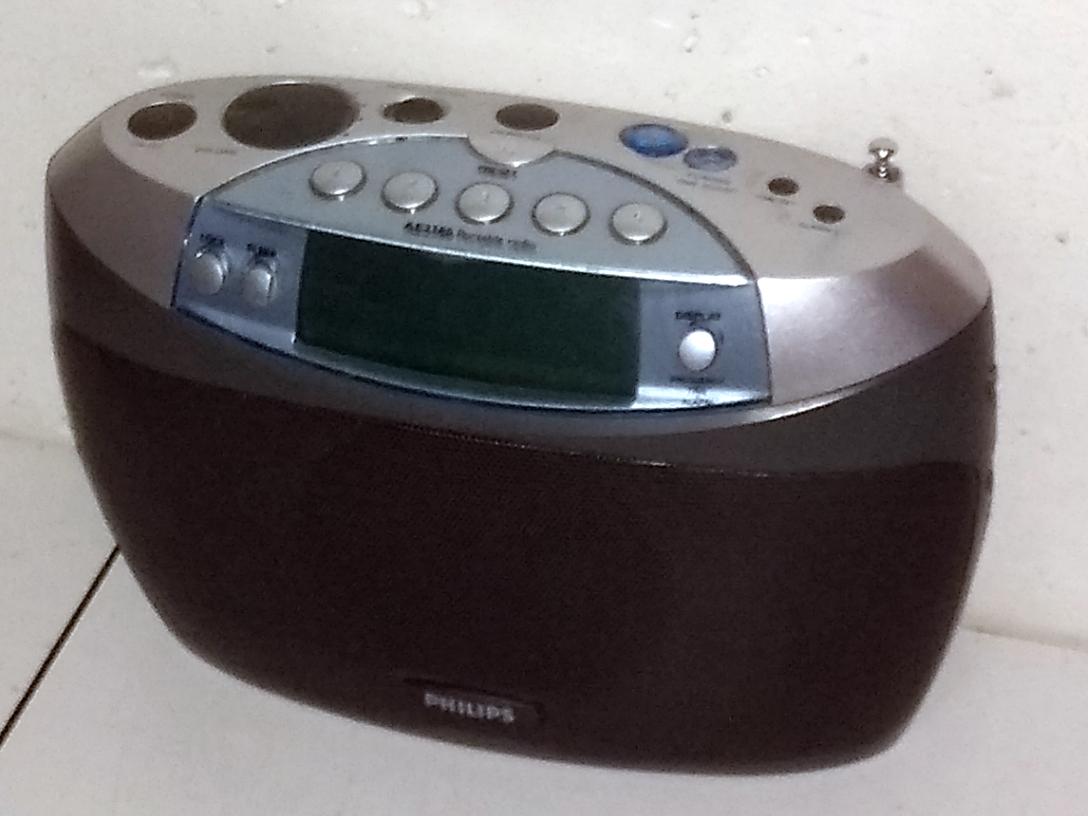 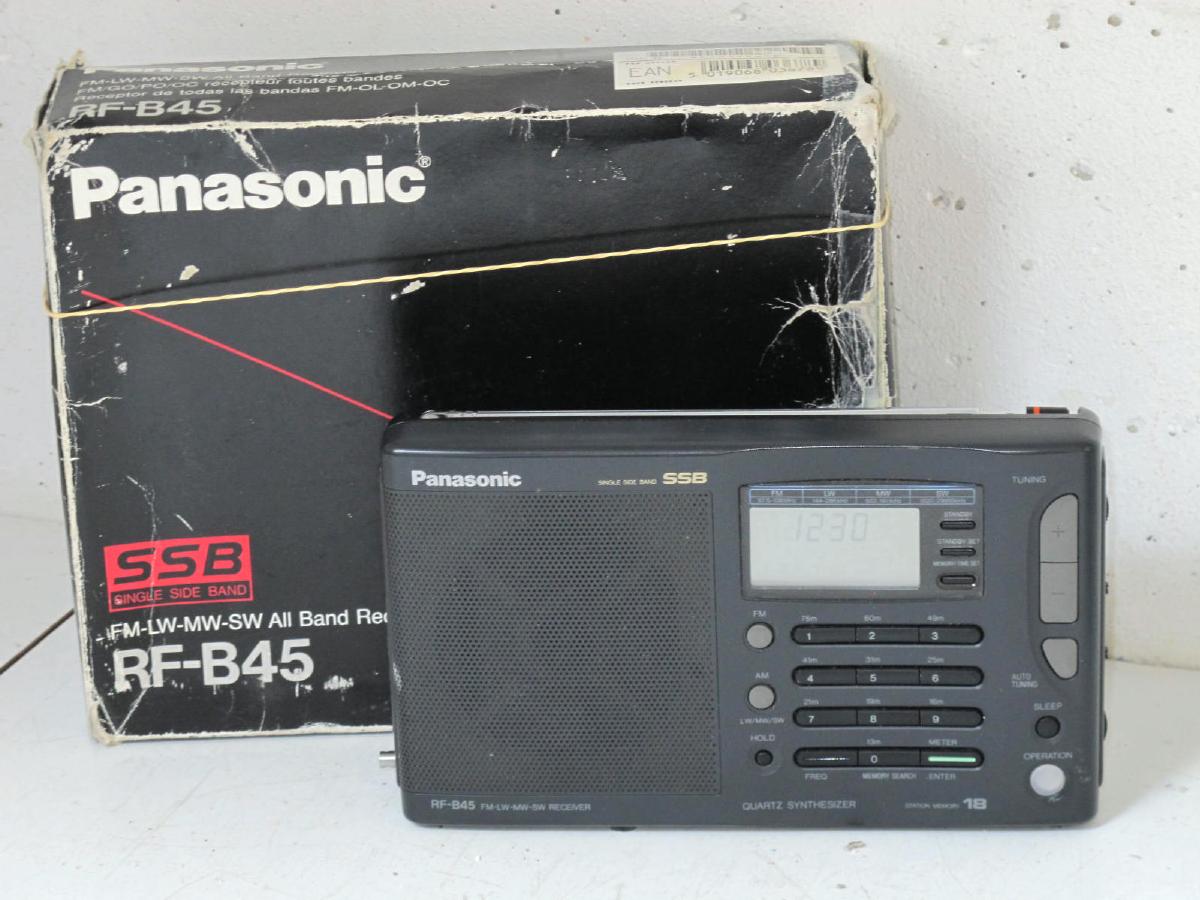 24
Overzicht Afstemsystemen
G1 – Mechanisch
G1½ – Bandspreiding
G2 – Mechanisch met kristalsysteem
G3 – Analoog met frequentieteller
G4 – Digitale afstemming met PLL

Een frequentieteller kun je eenvoudig inbouwen in een bestaande buizen- of transistorradio!
25
3. Theorie van Frequentie display
Afstemfrequentie electrisch opmeten
Frequentie/Tijd: meest nauwkeurig te meten
1 op miljoen met HTK-methode(Cymometer claim: 2½ ppm)

We meten het oscillatorsignaal
Die is: Radiofrequent PLUS Middenfrequent
Dus MF eraf trekken: fontv = fosc – fmf
26
Waarom?  Samenvatting in Formule
Buizenradio’s			=	Leuk
Digitale frequentie-		=	Handigindicatie			

Buizenradio metdigitale frequentie-		=	Leuk enindicatie					Handig
27
Waarom niet RF-signaal
Te zwak
Alleen aanwezig bij ontvangst
Juiste afstemming niet te controleren
Meet afstemming, niet ontvangst

Dus:Op een rechtuit-ontvanger kan dit niet!
28
Werking van frequentiemeter
Pulsen tellen op nuldoorgang 
In exact bekend tijdsinterval
Bv 10ms, afmeten met exacte klok(hierin zit precisie van meting)
Ververst 100x per seconde
Elke puls is 100Hz

Ververssnelheid = Afleesnauwkeurigheid
29
Praktijk van inbouw
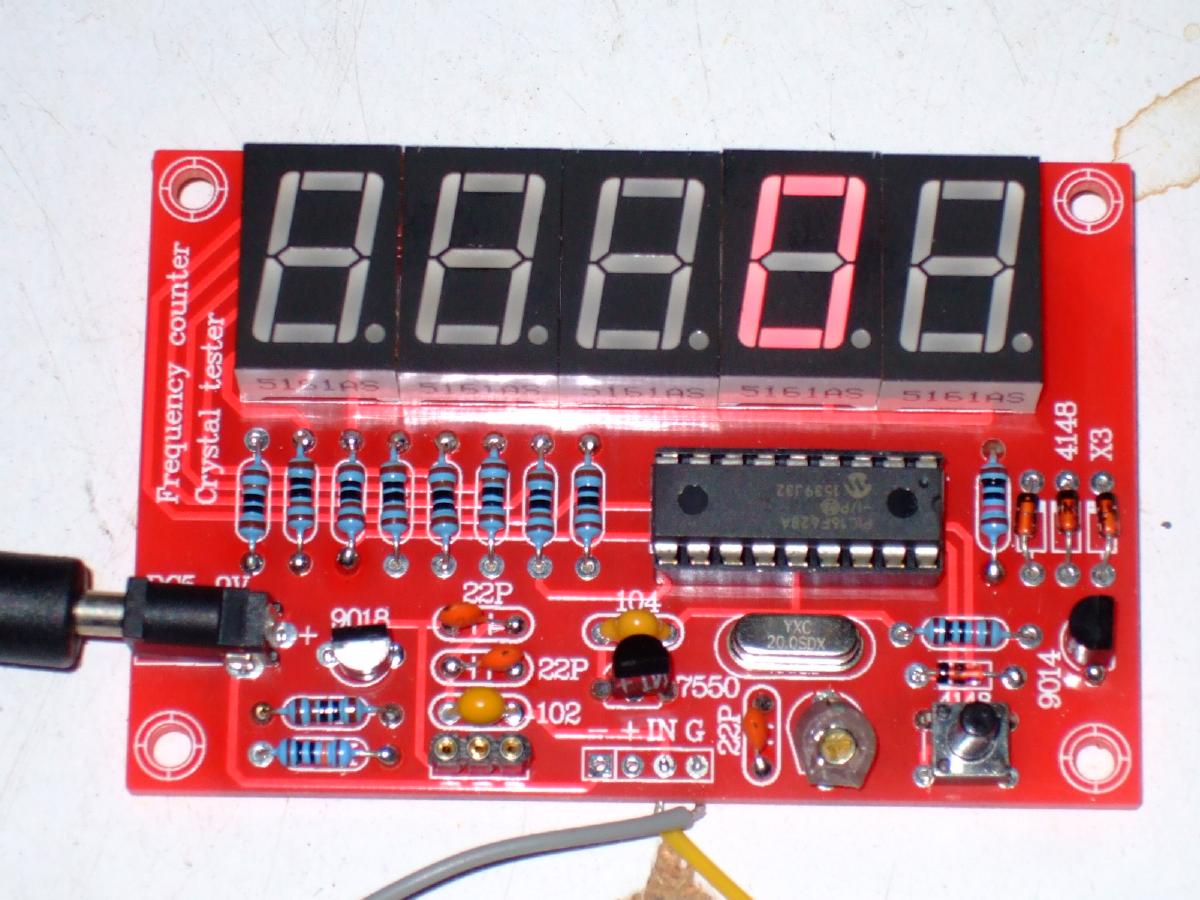 Welke Teller
Ali’s bouwpakket E0330van 6 euro NIET
Stoort, 5Vpp nodig
Voeding 
Aansluiten
Inbouw
30
Welke teller is geschikt?
Zes digit Cymometer,kost 8 euro bij Ali
BufferversterkerGevoeligheid 60mV (PP)
Meet 0,1 tot 65 MHz
Instelbaar increment of decrement

En de acht digit van 12 euro dan?
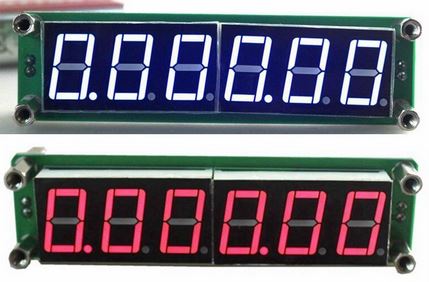 31
Voeding van 8 -15 V DC
De teller op DC, 6-10V, ca 50mA
In de radio is gloeispanning 6,3V AC (groen)
Diode 1N4007 met ratel-C 100n
Filter 2x 220uF/13Ω
Draadsteuntje

Totaal drieaansluitingen
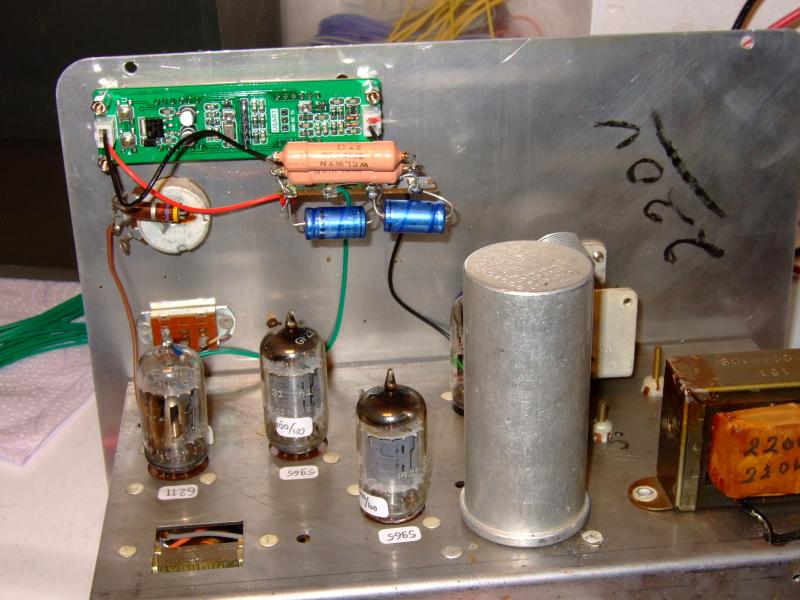 32
Aansluiten aan oscillator
Niet op afstem-C of aan LC-Kring!
Bedrading kan afstemming beinvloeden(Meetfout?  Of nee toch niet?!) 
Neem 15pF of 22pF bij aansluiting
33
Inbouw of Opbouw
Gat in kast maken?
Aanvulling of vervangen van schaal?


Murphy B40 van Bert V
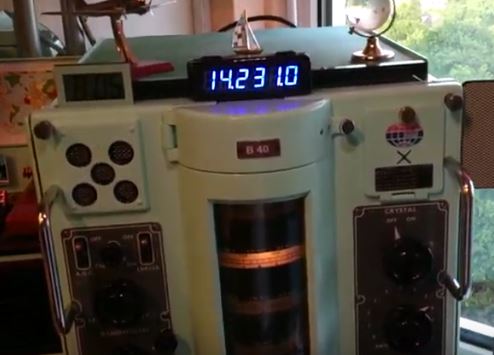 34
4. Vier projecten
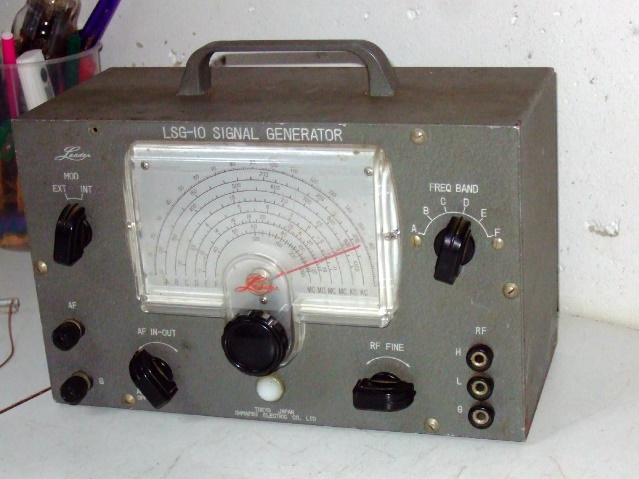 Leader LSG-10

Philips Piraten- en Amateurjager

Jennen Trio TR102

Philips BX660X
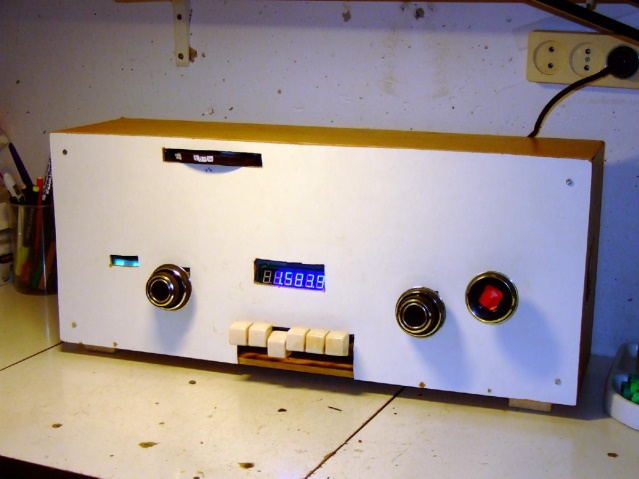 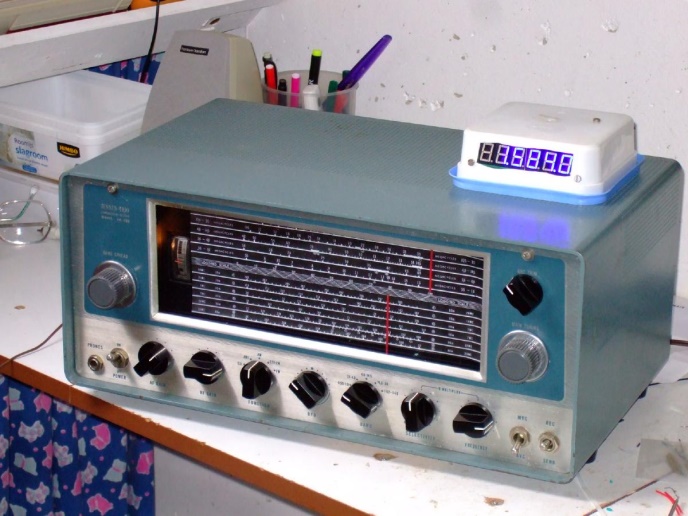 35
De Leader LSG10
Kleine meetzender0,16 – 260 MHz
Japan 1960
230V 12W 2,3kg
Twee buizen
Interne 400Hz en externe modulatie
Produceert veel harmonischen
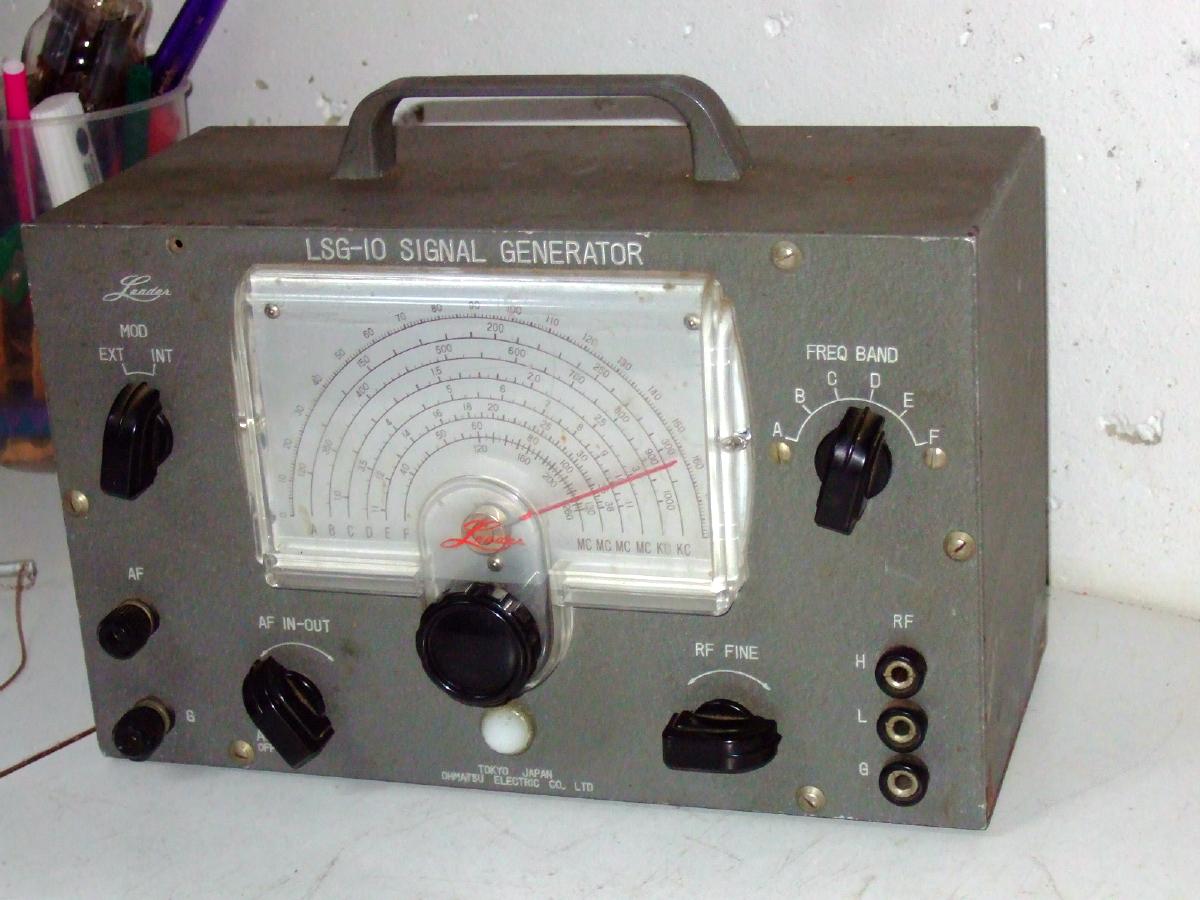 36
Meten op 10Hz nauwkeurig
Onzichtbaar achter papieren schaal
Fijnafregeling
DC uit gloei is genoeg

Ververs 10x per seconde
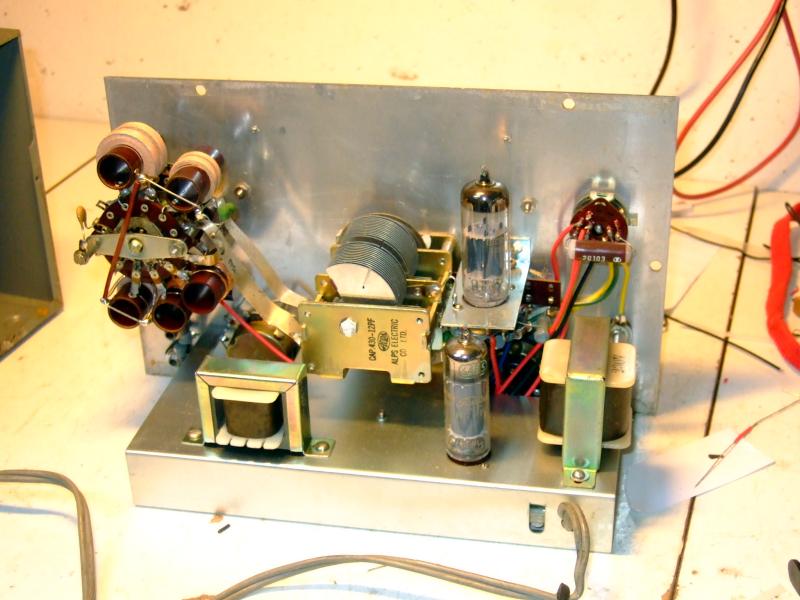 37
1e Knutselproject: “Sloper”
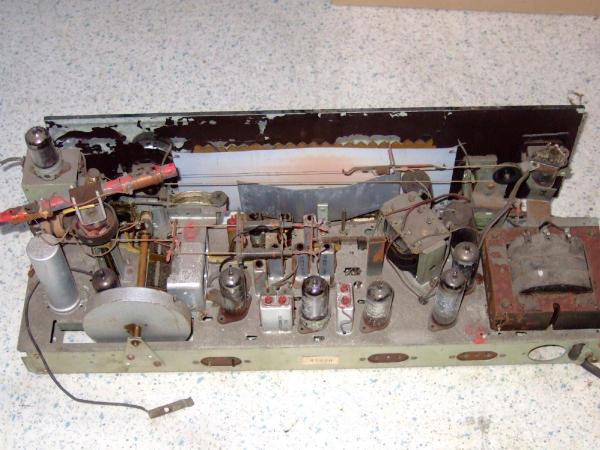 Chassis met Tropenband(80m) en fijnregeling endruktoetsen
Via NFOR Eur3,50
Geen kast of schaal
Type onbekend!Meubel met pickup, Zuid-Afrika, ca 1956
Doelen: Repareren, Digitaal, FM, BFO, Kast
38
De digitale uitlees-unit
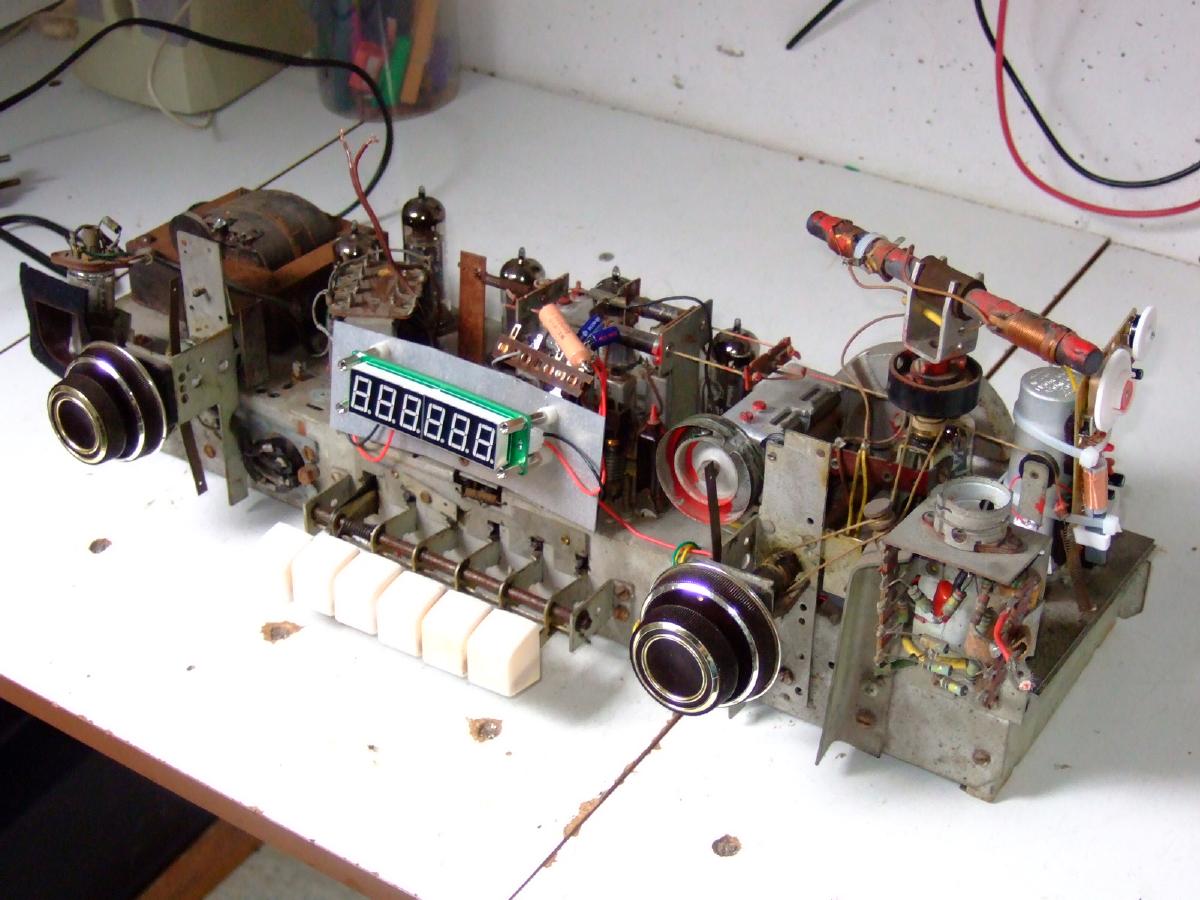 Knutsel 1 uur
Decrement 455
Afstem: soepel!
Alles is heel klein!

Fijnafstemmingregelt Osc bij 
39
Precies afstemmen op 1521
R. Riyadh, 4635km, 2000kW
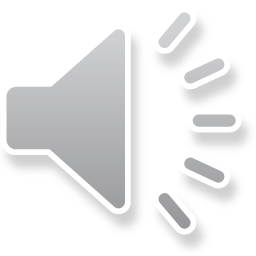 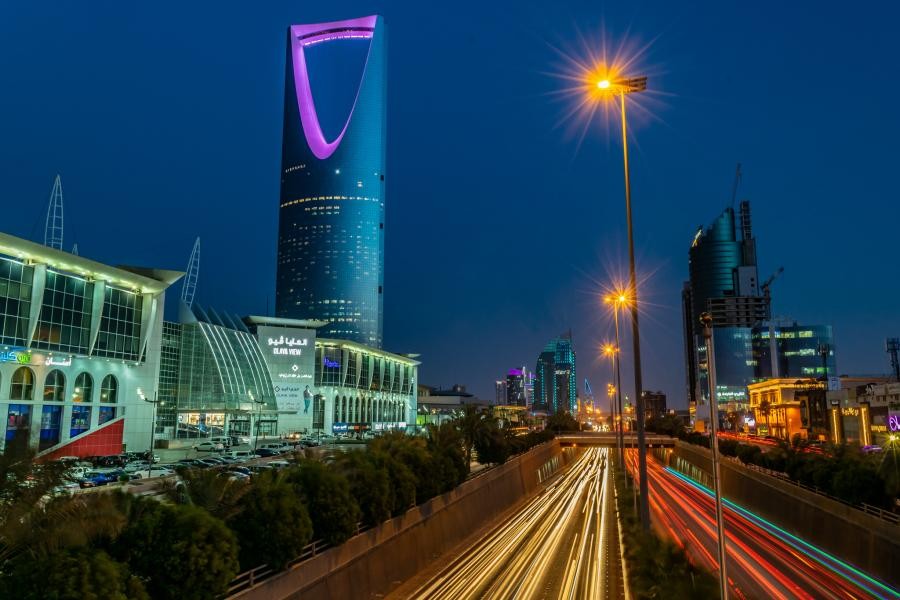 40
BFO, waarom en hoe
Enkelzijband (amateurs 160, 80, 40, 20m)
Oscillator M+-3kHz
Koppel aan ECH81
Gehoord: 160m, 80m, 40m, 20m
Stabiliteit BFO(Paradijs, Endstufe)
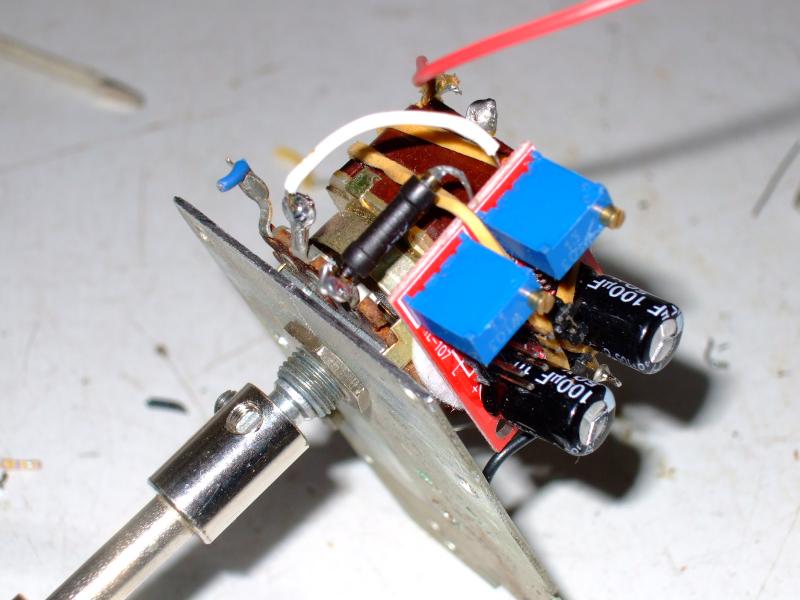 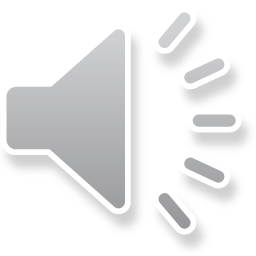 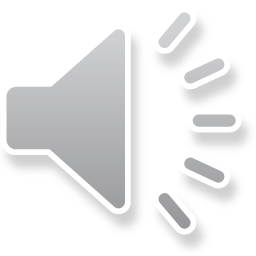 41
BFO, uitvoering, verbetering
Oscillator regelen, schakelpot over print-pot
68ct, Ali, blokgolf
Geen:
Smalle doorlaat
Hand sterkteregel
Product detector
Later: 
Attenuator
Voedingsstabilisatie (Patras)
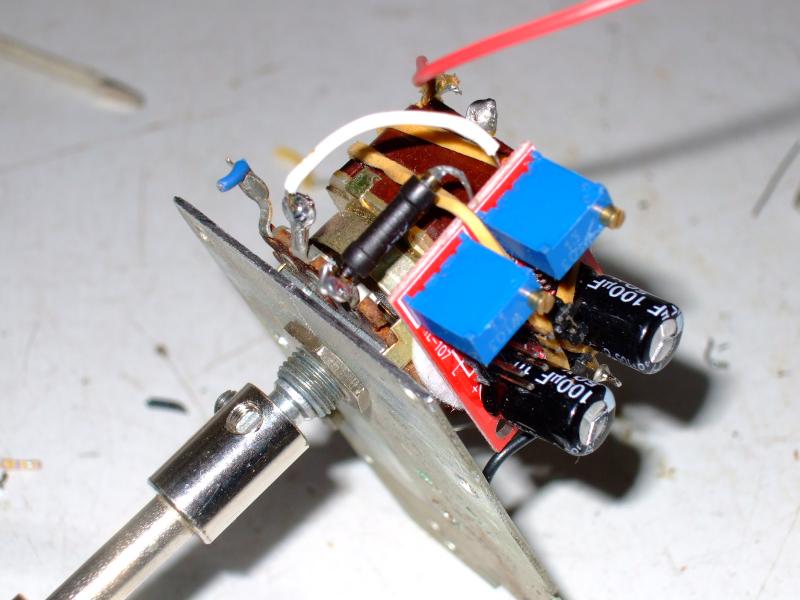 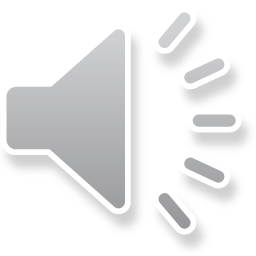 42
Jennen Trio TR-102
Op MG: Omroep, DXen, LPAM
Op Tropen/Kortegolf: Piraten, Pop, Amateurs

Amateur-radio
1964, 15 buizen
500kHz – 30MHz
BFO aanwezig
Via NFOR, 30 euro
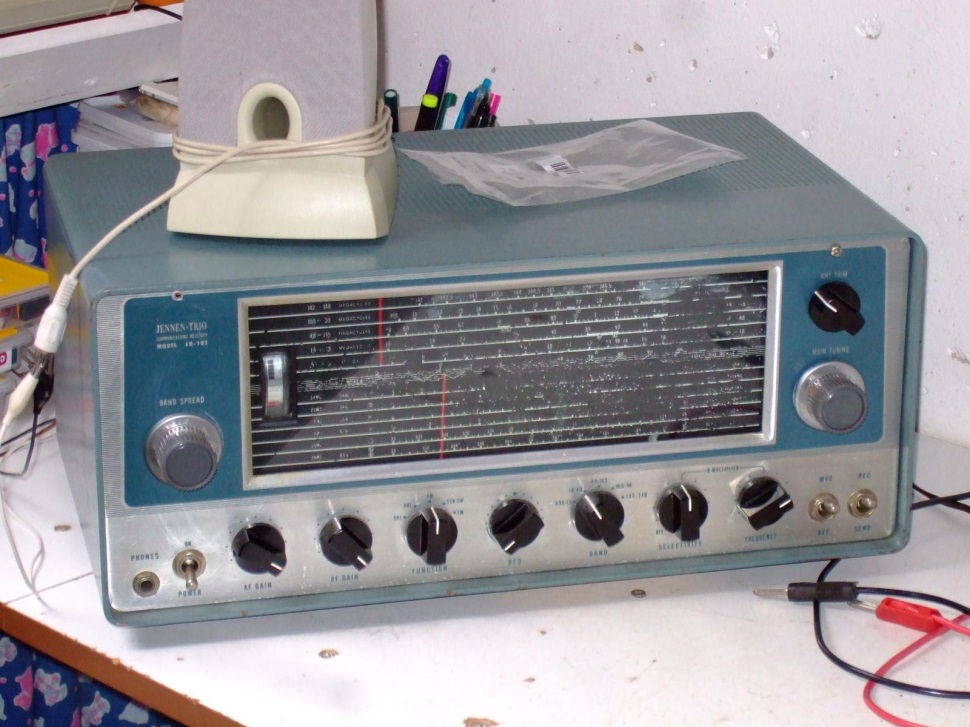 43
Jennen digitalisering
Te klein voor inbouw, jammer van kast
Display/voeding in doosje bovenop
Ratel-C !!
Drie draden
Meet 0,1kHz

LS ingebouwd
IJk-kristal
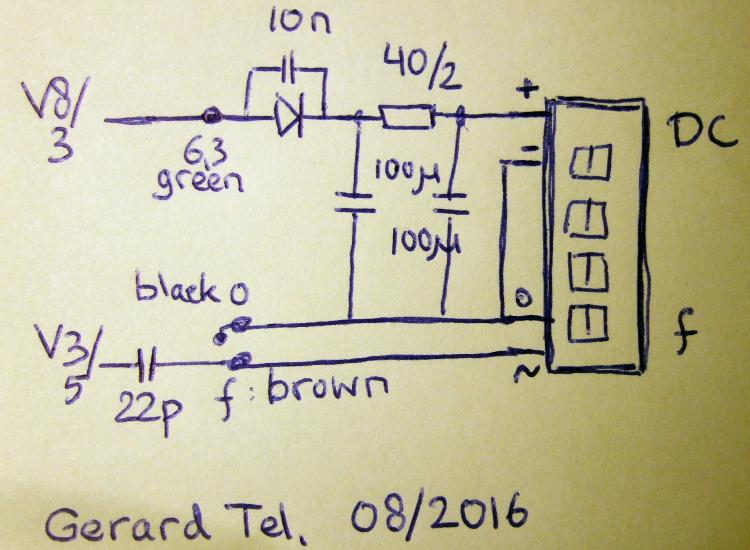 44
Philips BX660X (1946)
L, M, 3xK, uniek bandspreidingssysteem

Tuner op beurs
Voeding
TA7642 IC
LM386 
Cymometer
Kartonnen doos
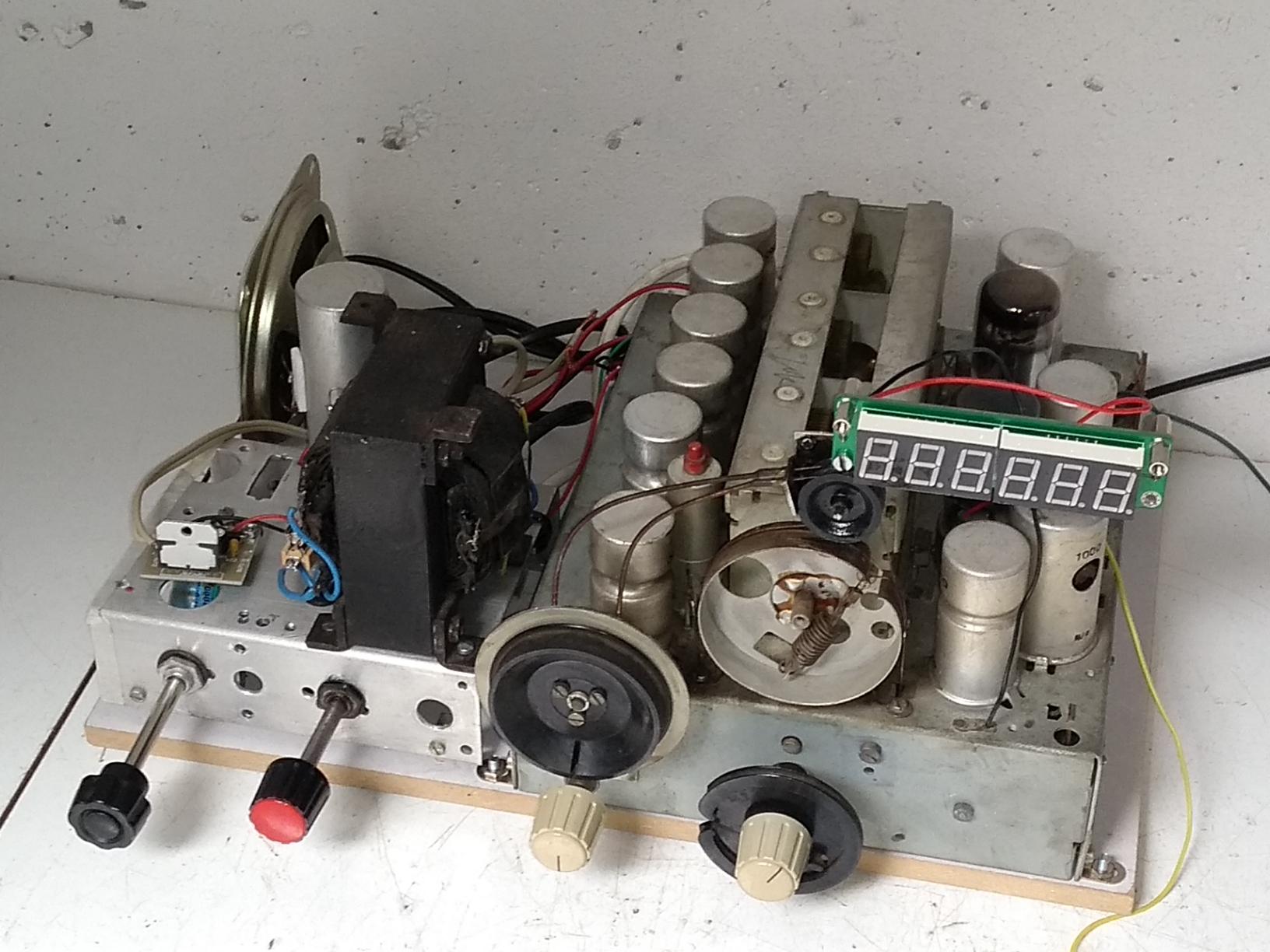 45
Werkt nog niet goed
Geen aanwijzing op MG / LG (zwak signaal)
Op KG aanwijzing instabiel (???)

Op 6V voeding: 1. Cymo, 2. LM386, 3. TA7462
Eindversterker zoemt als cymo aan
Tuner bromt door voedingslus
Geef Cymometer eigen voedinkje, wel uit 6,3~
46
Kast ging niet door 
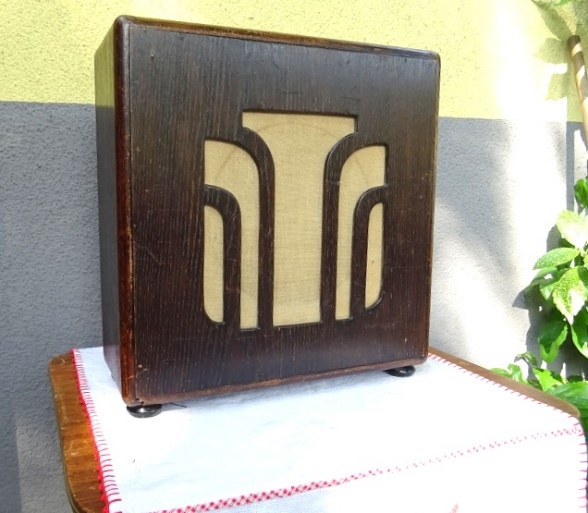 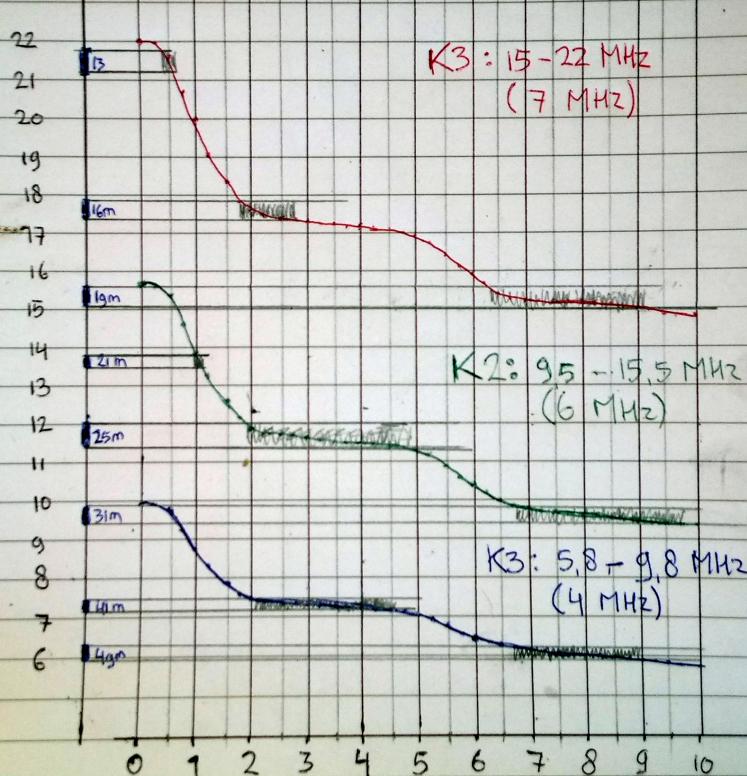 Is Podcast-speakergeworden
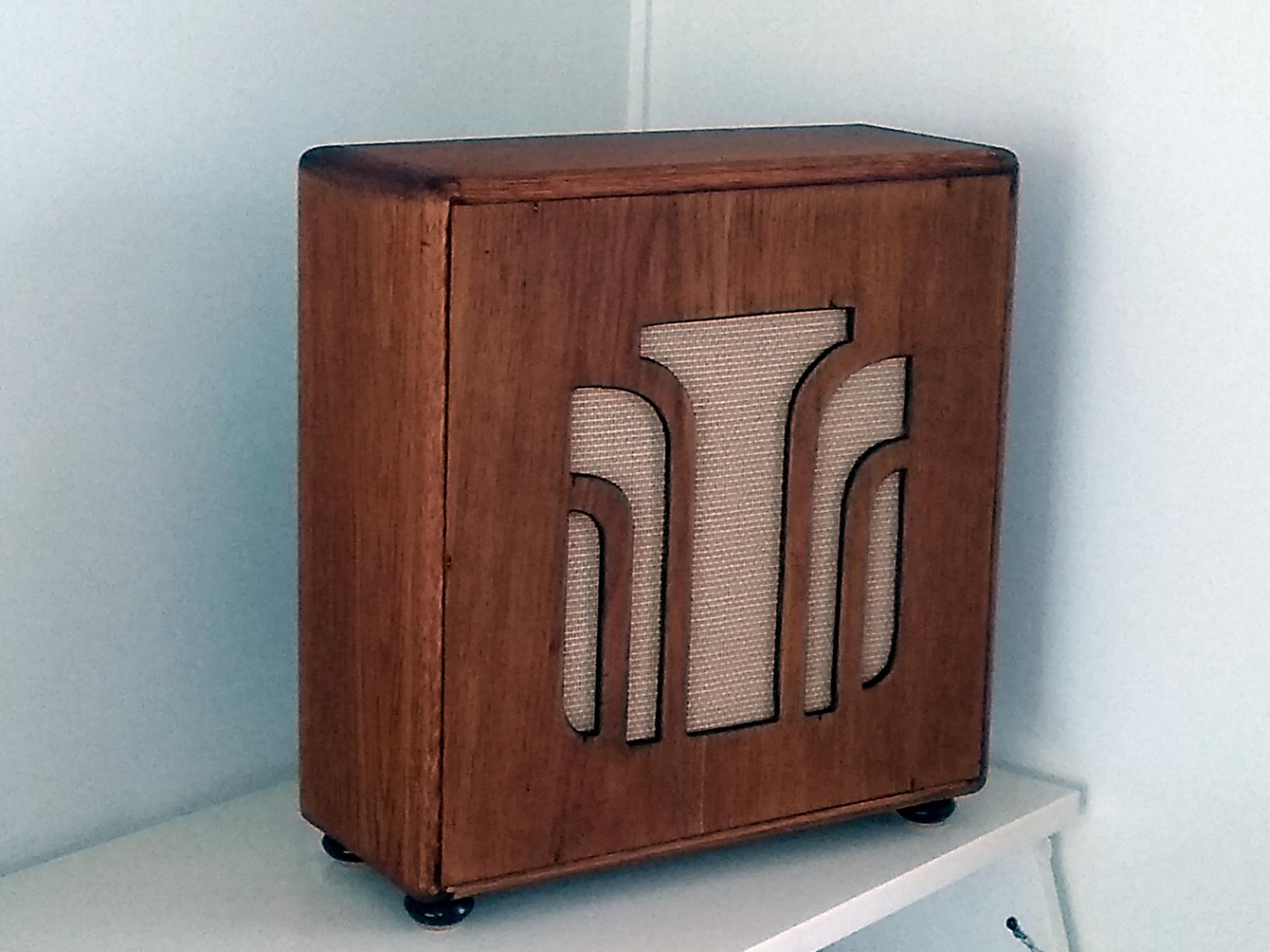 47
5. Conclusies
Frequenties HEEL makkelijk vinden (stil)
Afstemmen VOOR uitzending
Geen gezoek als station er niet is
Zien of je exact bent afgestemd(Raster: veelvoud van 9,0 of 5,0kHz)
Station herkennen aan kanaal en lijst opshort-wave.info
48
Grenzen: Dubbelsuper
Als 1e MF vast (bv 2000kHz in Grun Sat2100)
Cymometer aan 1e oscillator
Stel 1e MF in als decrement
Fijnregeling door regelbare 1e MF 
Afstemfrequentie wijzigt met 1e en 2e oscillator
Combineren in Cymometer niet mogelijk
uP (Arduino) nodig?
Of display alleen goed bij nulstand fijnregel
Weiland BCL-1
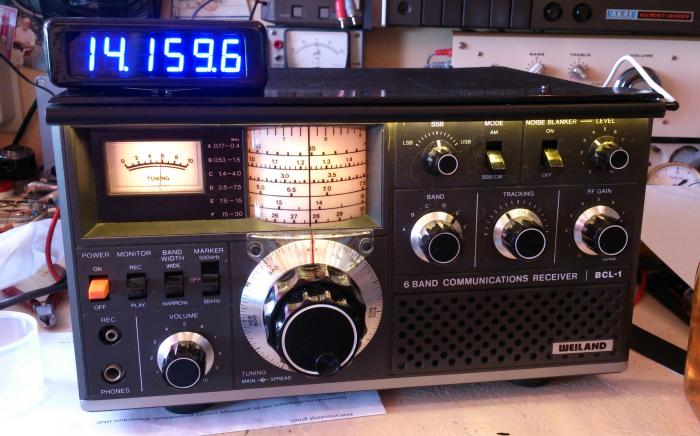 49
Wat moet ik klaarzetten?
BX660X
Phil D2935
Afstem-C
Kristalletje
Mech teller
NS555 osc
Sloper FX
Philips AE3805
National T-100
Satellit 2100
Leader LSG10
Philips AE2380
50